Проблемы и условия развития сетевой экономики и роль рекламы в сетевых экономических отношениях
Николь Мак-Грэт 10.5
Аня Драгайцева 10.5
Руководитель: Гиглавый А. В.
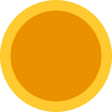 Оглавление
Актуальность работы/Цель работы
Определение сетевой экономики
Особенности сетевой экономики
Структура интернет экономики 
Преимущества сетевой экономики
Проблематичные аспекты развития сетевой экономики
Проблемы сетевой экономики
Роль рекламы в сетевой экономике
Определение рекламы
Факторы воздействия рекламы и их классификация
Эффективность рекламной деятельности
Актуальность работы
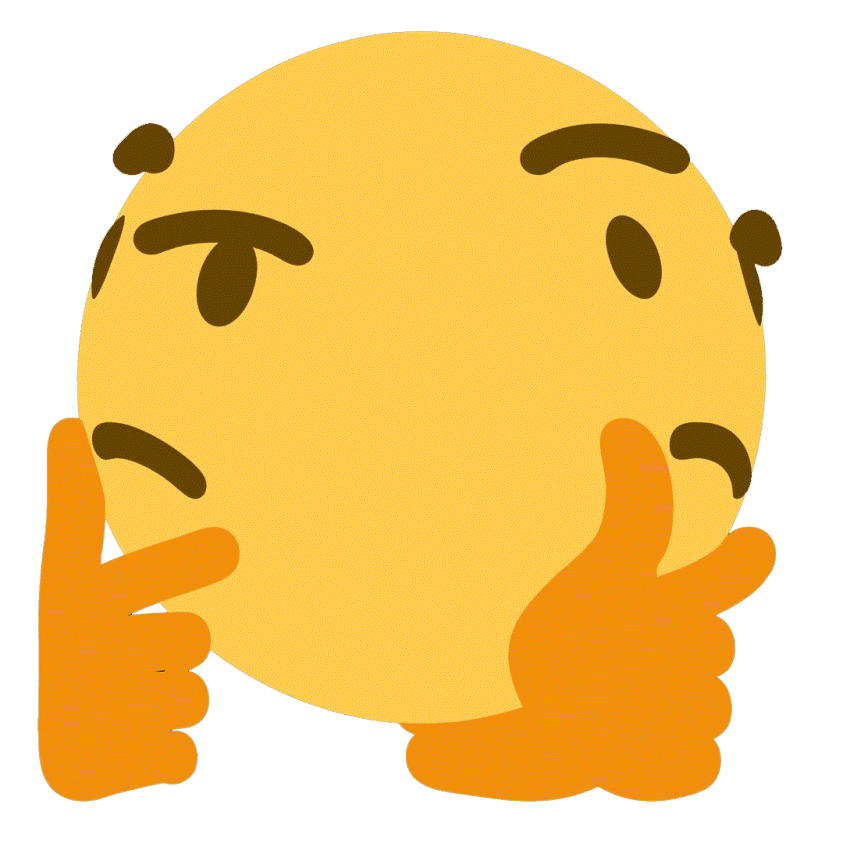 В современном мире сетевая экономика получает все более и более широкое распространение, вследствие чего ее изучение и грамотное использование полученных знаний необходимо предпринимателям для успешного конкурирования на рынке и потребителям для большей осведомленности.
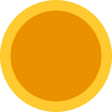 Цель работы
Цель работы состоит в том, чтобы выявить основные проблемы в устройстве и функционировании сетевой экономики. Также необходимо выявить ряд преимуществ которые получают экономические субъекты, участвуя в сетевых экономических отношениях. В дополнение к вышеупомянутым целям следует добавить обозначение роли рекламы в продвижении различных благ в условиях сетевой экономики.
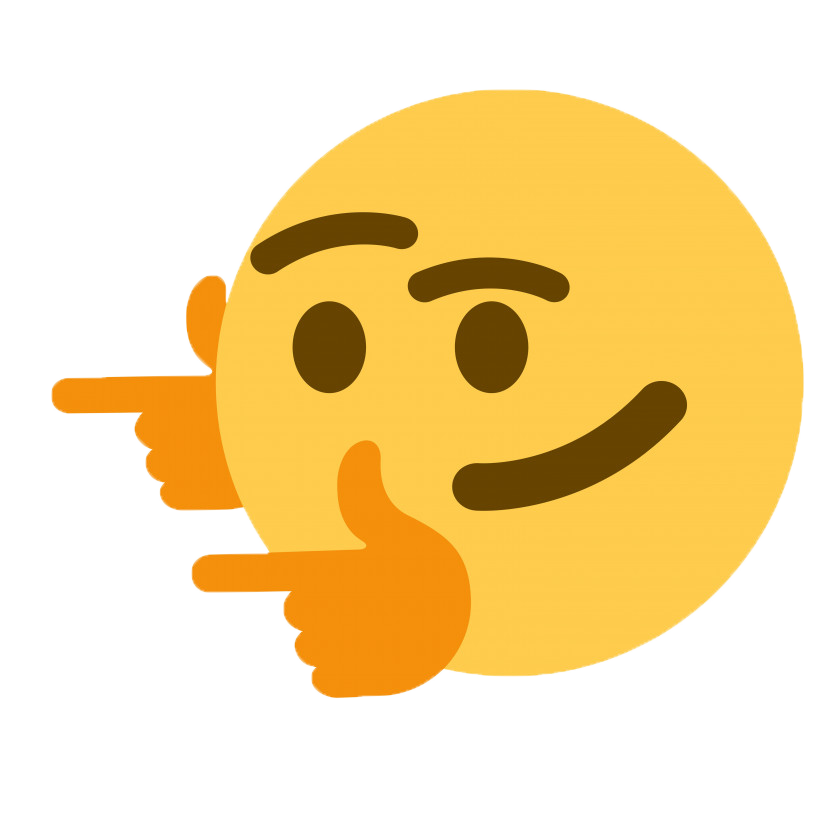 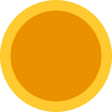 Определение сетевой экономики
Сетевая экономика – это система, в которой любая компания или человек имеет доступ к информации о любом другом субъекте, а также может совершать сделки напрямую, без посредников, существующих в традиционной экономике
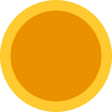 Таблица определений
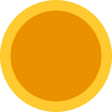 Особенности сетевой экономики
ценность продуктов труда зависит от их множественности
yчастники сетевых отношений заинтересованы в совместной деятельности 
ценность участия сети в условиях сетевой экономики растет соответственно (экспоненциально) числу участников 
низкие постоянные затраты и быстрое распространение продукции 
рост ценности «интеллектуальной составляющей» производимой продукции 
самоорганизация и самообновление
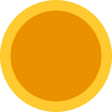 Иллюстрация сетевого эффекта
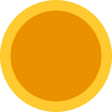 Структура интернет-экономики
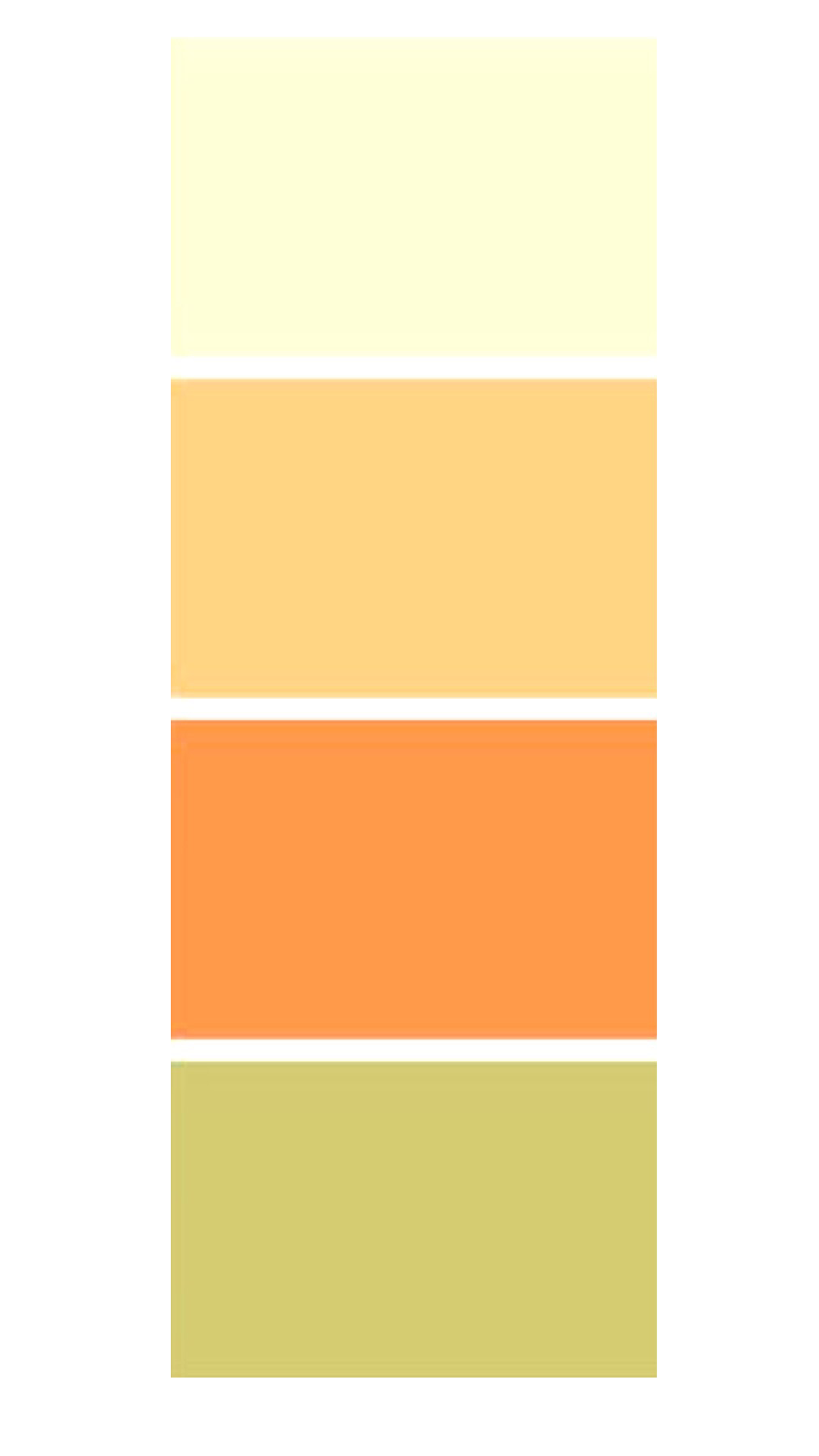 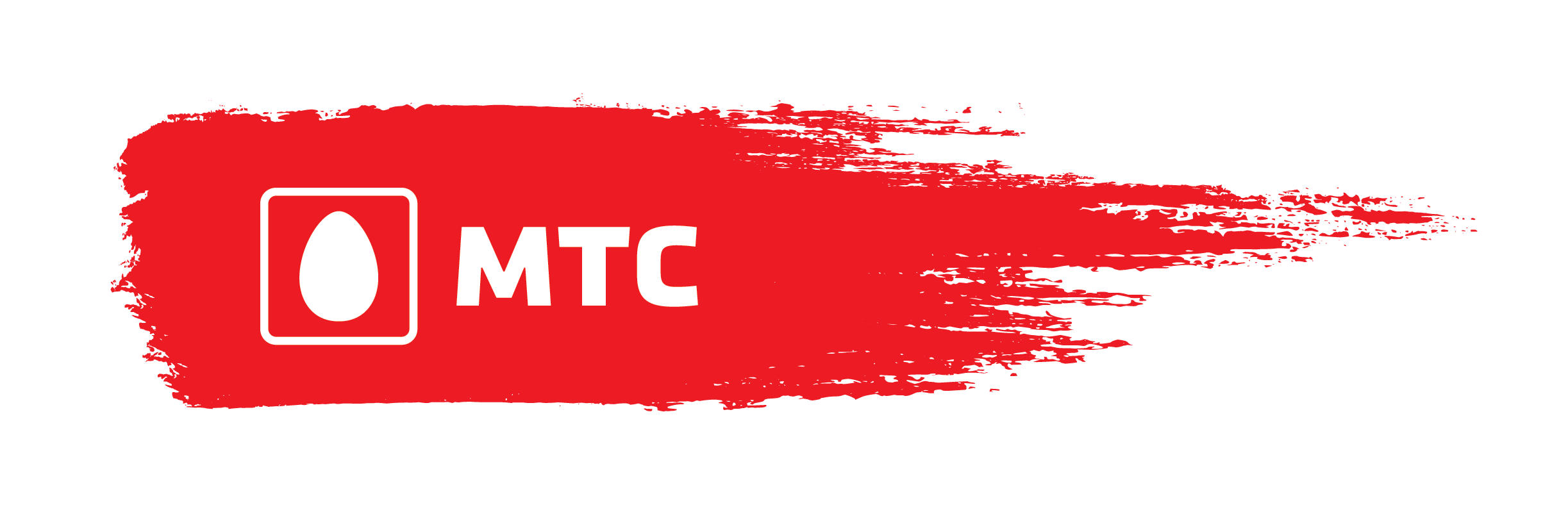 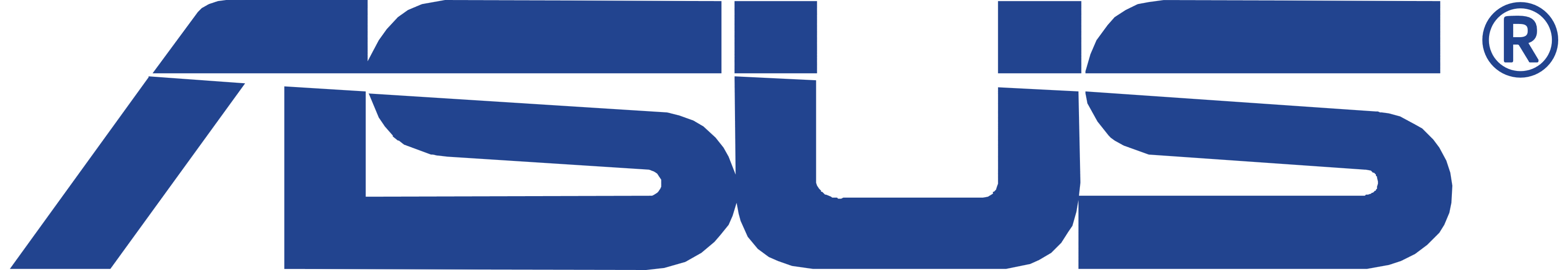 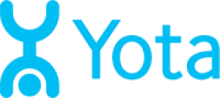 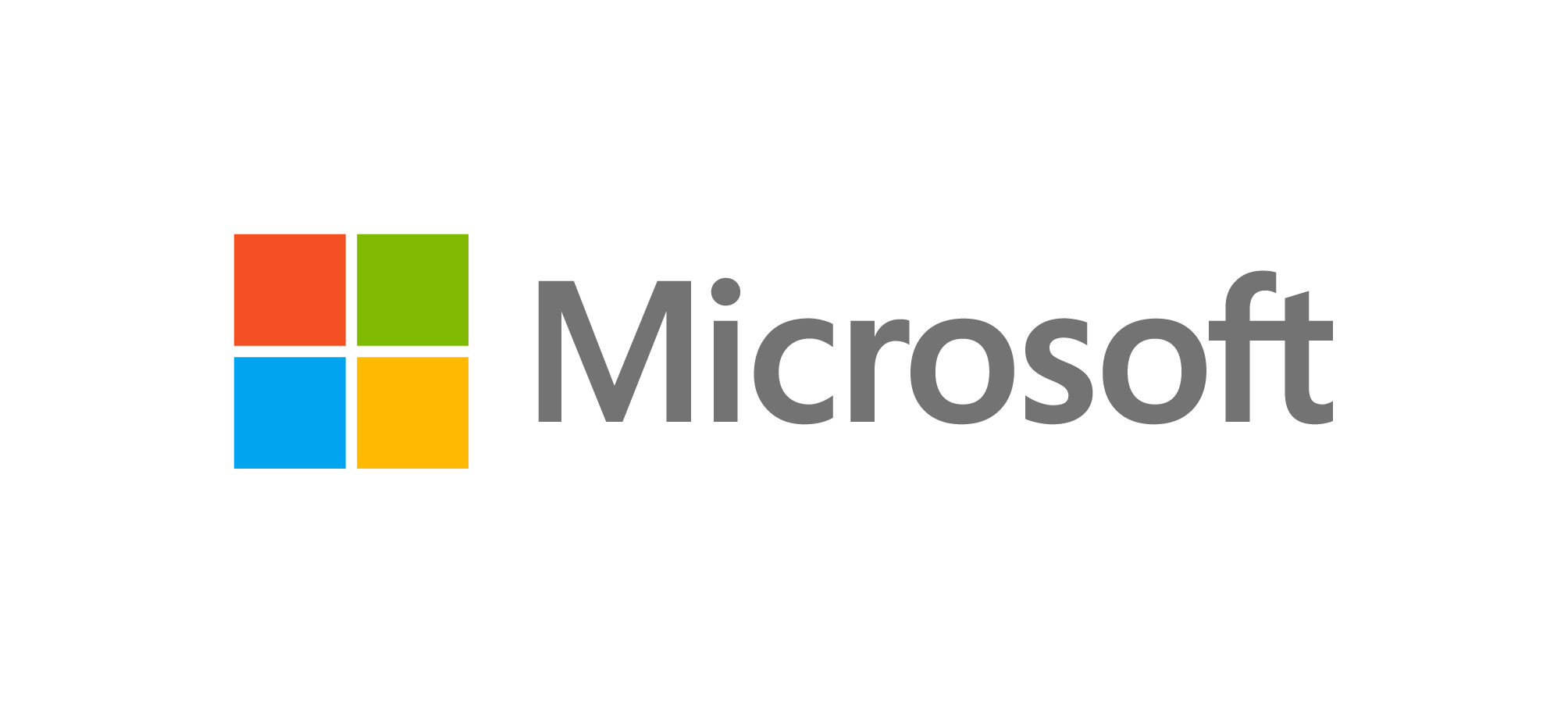 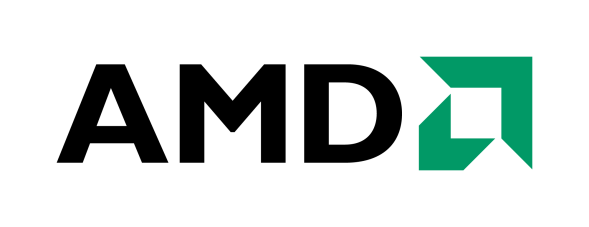 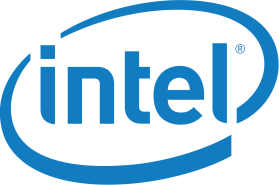 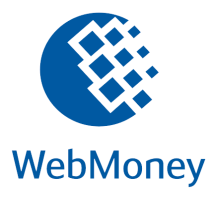 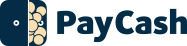 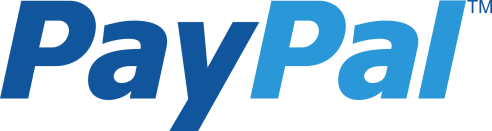 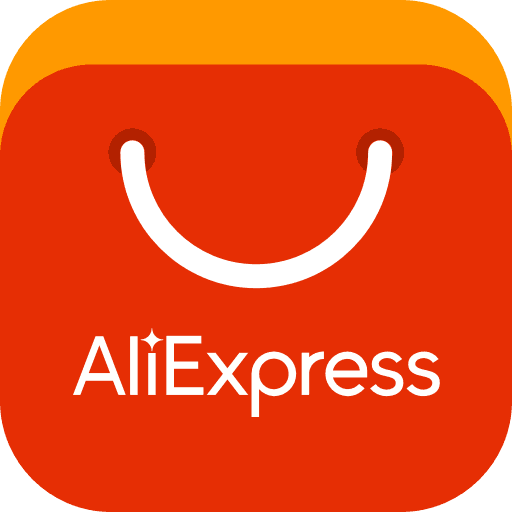 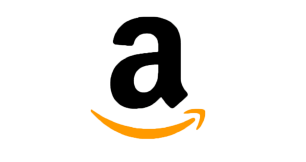 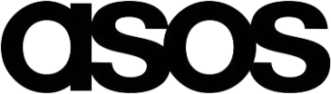 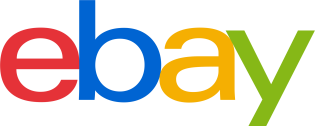 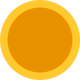 Преимущества сетевой экономики
расширенный доступ к любой необходимой информации для всех участников обмена 
существование необходимых условий для высокой степени приспособления фирм-производителей к изменяющемуся спросу потребителя 
доступ к электронной системе коммуникаций, позволяющей связывать спрос и предложение без посредников 
минимальные барьеры для вхождения на отраслевые рынки; отсутствие монополистического контроля над ценами со стороны крупных производителей
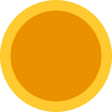 Преимущества участия в электронном рынке
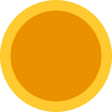 Проблематичные аспекты развития сетевой экономики
Эффект “сетевой ловушки”
Защита прав собственности производимых сетевых благ
Неравенство между более и менее адаптированными к сетевым отношениям компаниями
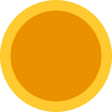 Побочное проявление особенностей сетевой экономики
Теневой рынок (Даркнет)
(годовой оборот примерно оценивается до 600 млн. долларов)
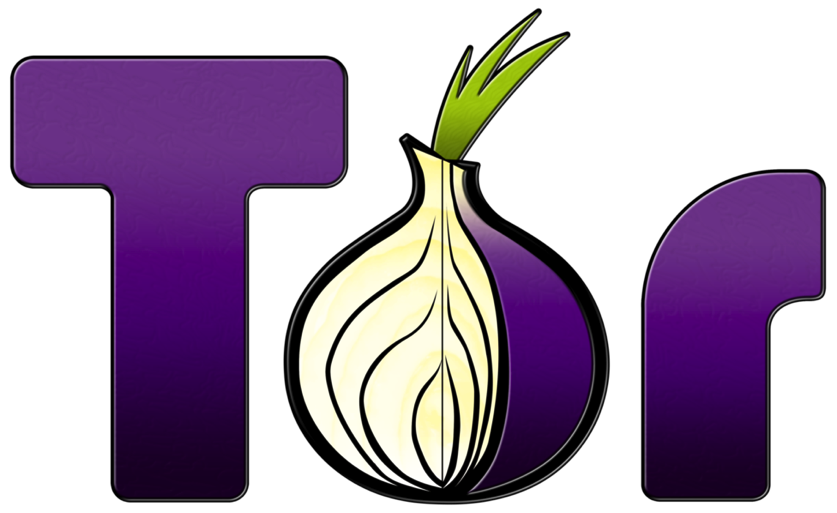 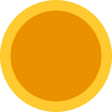 Проблемы сетевой экономики
проблема границ национальной экономики
налоги и таможенные пошлины
электронные деньги
обострение конкуренции между традиционными компаниями и компаниями базирующимися в Интернете
отслеживание точек экспорта и импорта товаров
недовольство и недоверие некоторых пользователей
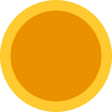 Роль рекламы в сетевой экономике
Реклама играет чрезвычайно важную роль в сетевой экономике, поскольку только с ее привлечением экономические субъекты могут успешно функционировать в условиях сетевых отношений, привлекая потенциальных потребителей производимой продукции и других сетевых благ
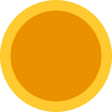 Определение рекламы
Реклама – это система мер целенаправленного воздействия на потребителей, формирующая и регулирующая движение товара на рынке
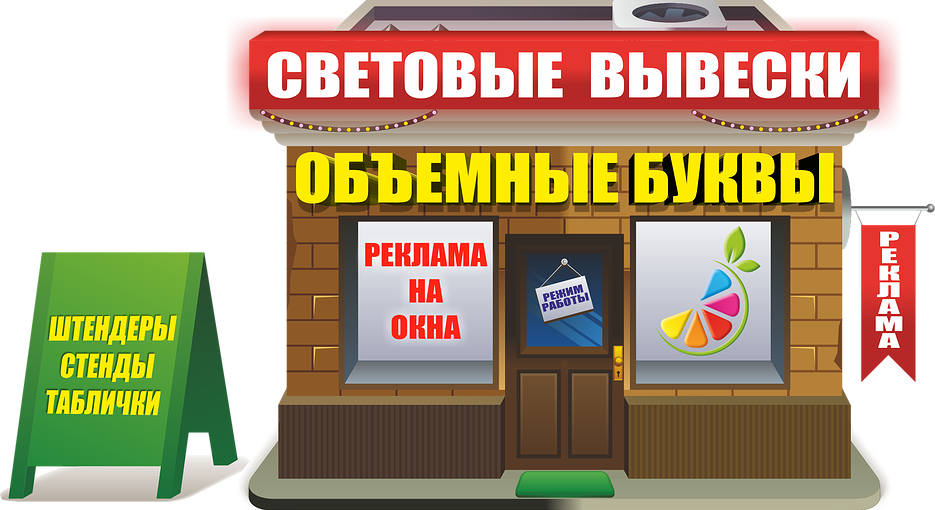 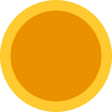 Факторы воздействия рекламы
Внимание
Интерес
Формирование желания
Внушения
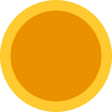 Виды рекламной деятельности
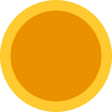 Эффективность рекламной деятельности
Формула расчета дополнительного товарооборота:
	Тд = Тс * П * Д                
                          100        

 Формула расчета экономического эффекта:
           Э = Тд  *  Нт
                      100
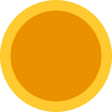 ВЫВОДЫ
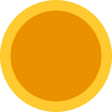 СПАСИБО ЗА ВНИМАНИЕ!